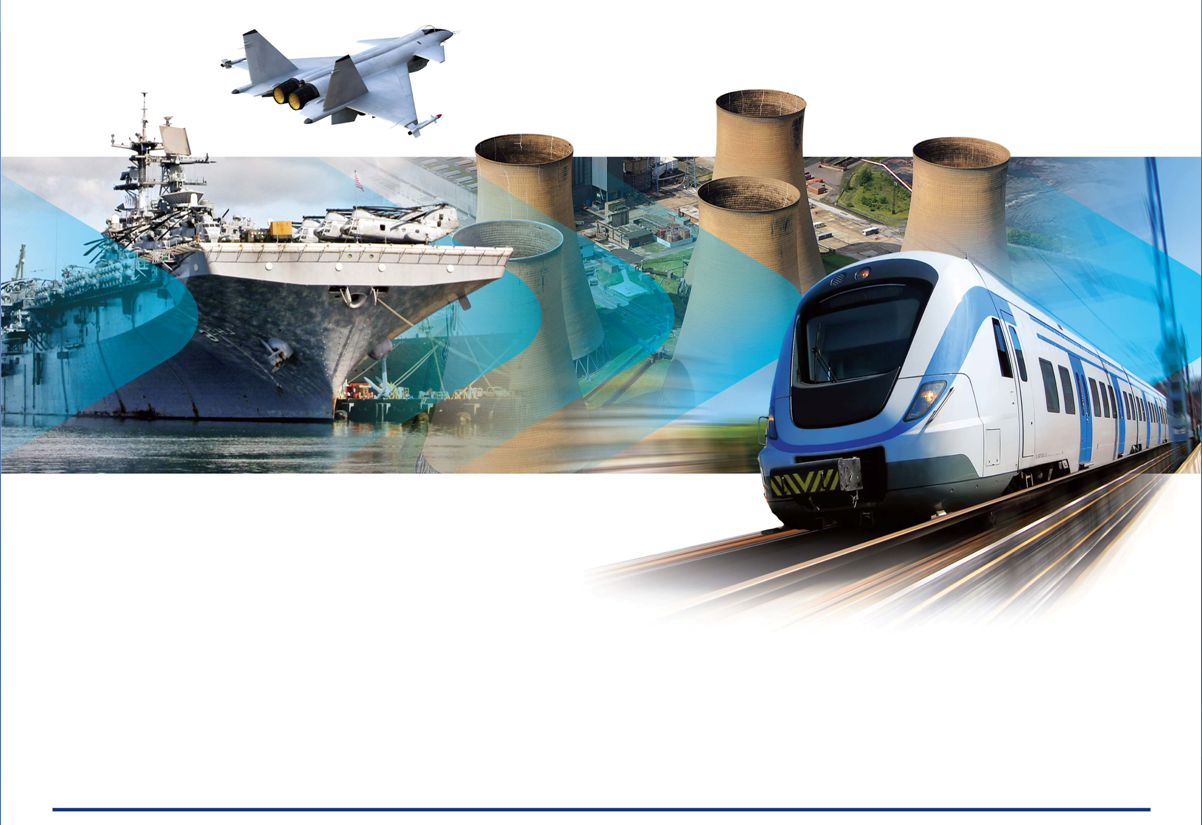 Модернизация и продление жизненного цикла
радиоэлектронной аппаратуры, обратный инжиниринг и
функциональная диагностика аналоговых и цифровых
электронных схем
Лекция 2
МГУ, осень 2014
Схемотехника. Задачи.
Задачей схемотехники является создание приборов и устройств для преобразования электромагнитной энергии, передачи, обработки и сохранения информации.
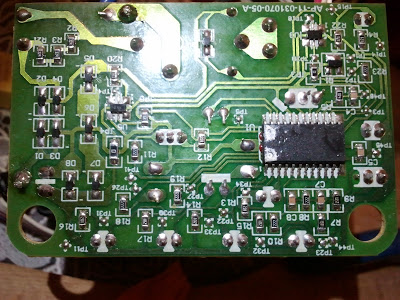 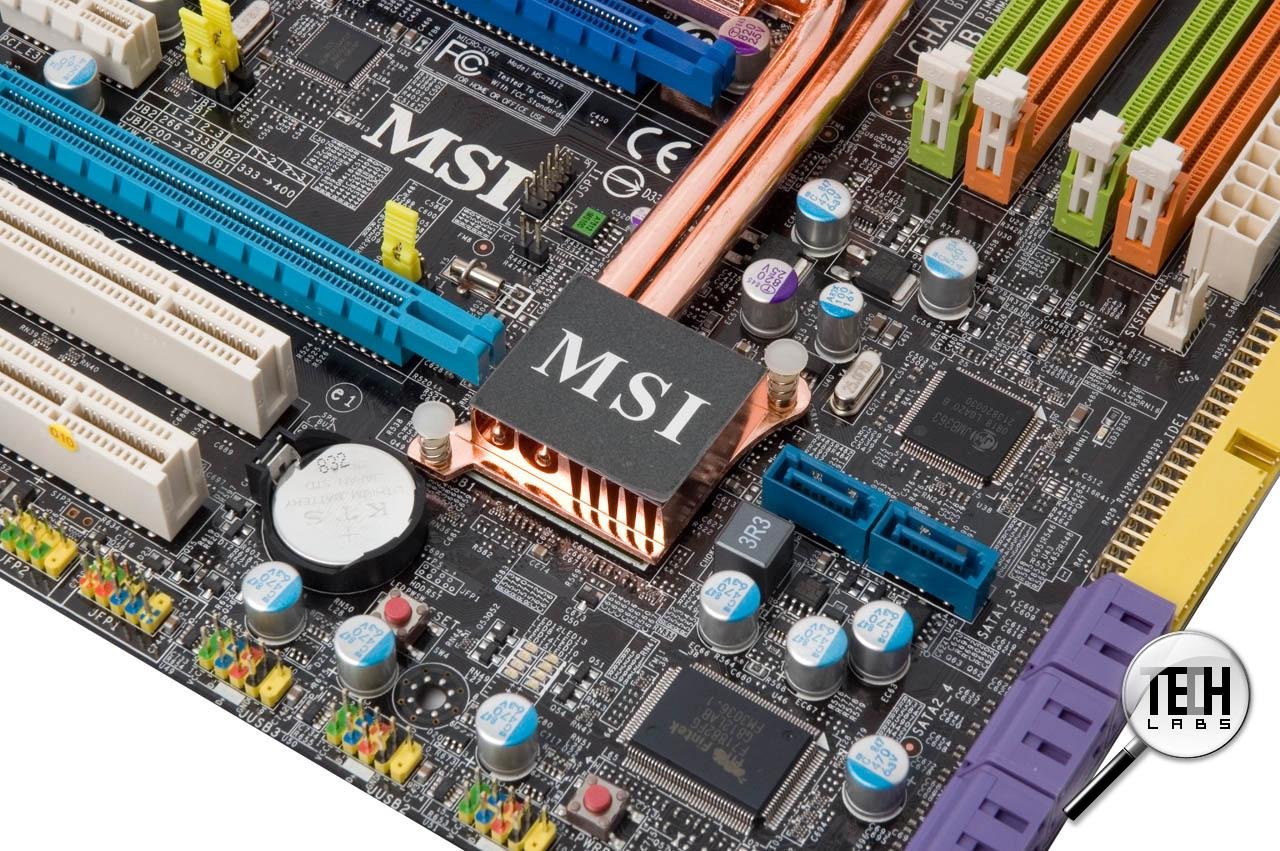 Схемотехника
Аналоговая
Цифровая
Первый радиоприемник Попов 1895 г.
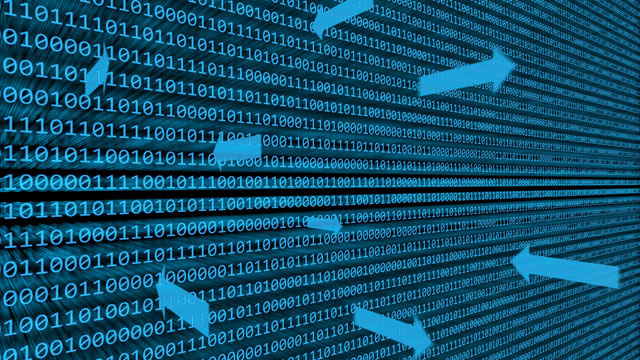 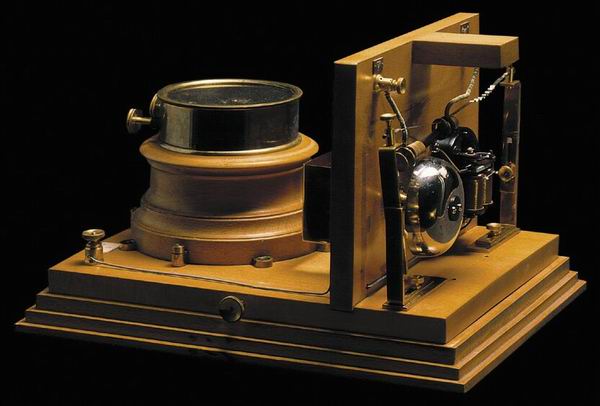 РЛО С300
Суперкомпьютер «Ломоносов»
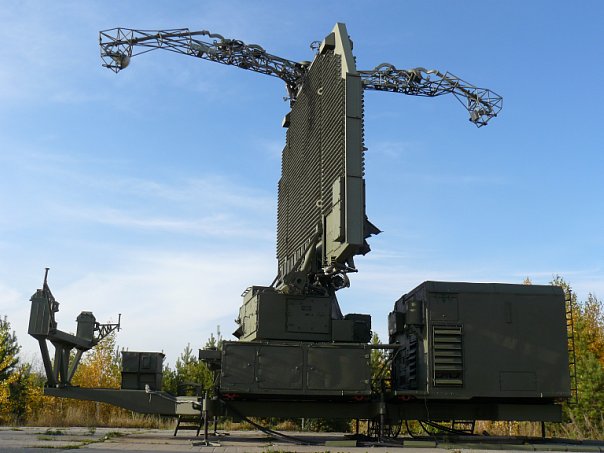 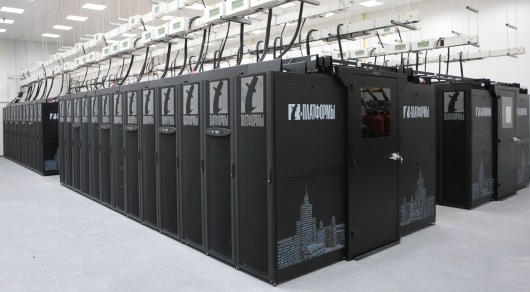 Основные компоненты аналоговой схемотехники. Резистор.
Обозначение
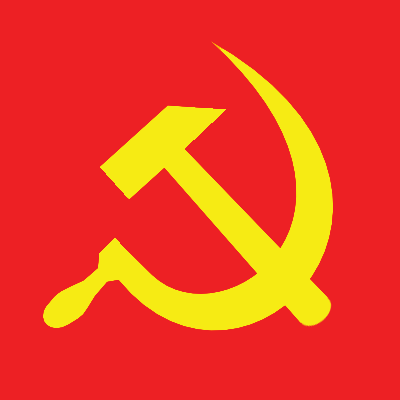 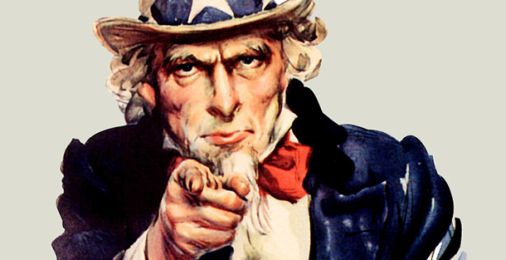 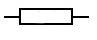 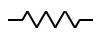 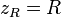 Основные компоненты аналоговой схемотехники. Резистор.
Применение
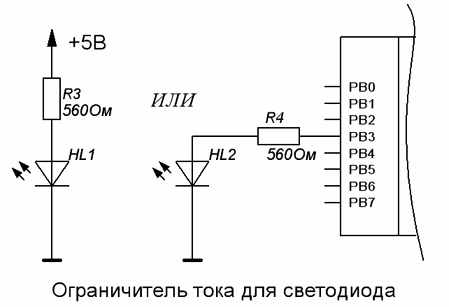 Основные компоненты аналоговой схемотехники. Резистор.
Применение
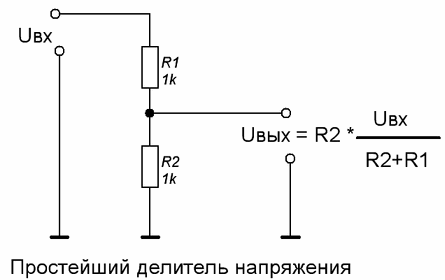 Основные компоненты аналоговой схемотехники. Резистор.
Применение
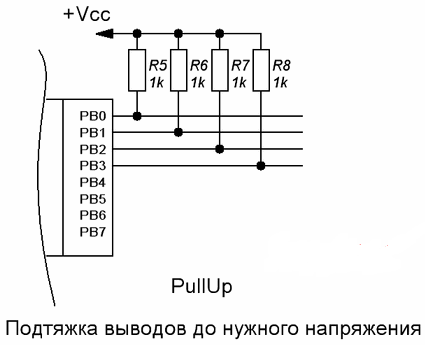 Основные компоненты аналоговой схемотехники. Конденсатор.
Обозначение
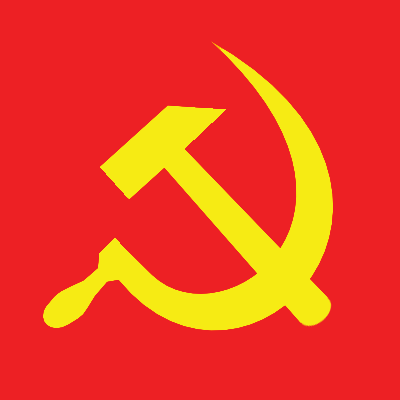 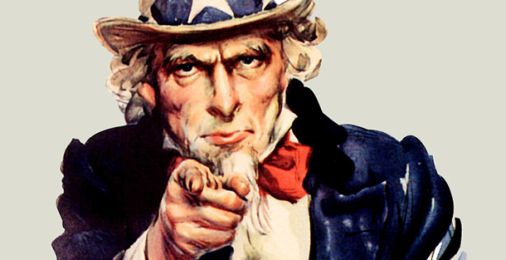 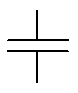 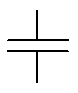 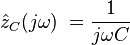 Основные компоненты аналоговой схемотехники. Конденсатор.
Применение
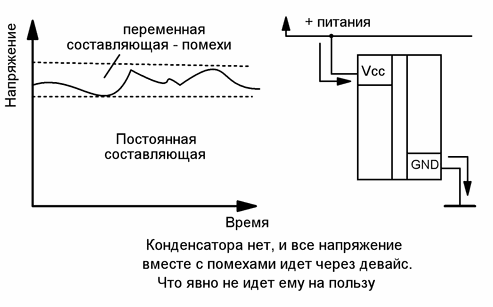 Основные компоненты аналоговой схемотехники. Конденсатор.
Применение
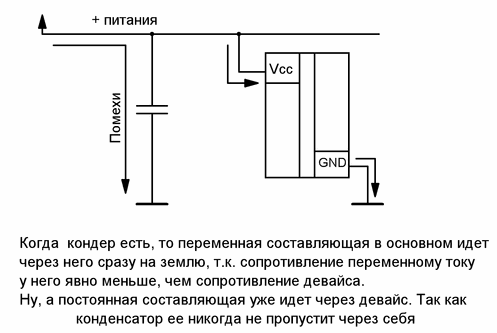 Основные компоненты аналоговой схемотехники. Индуктивность.
Обозначение
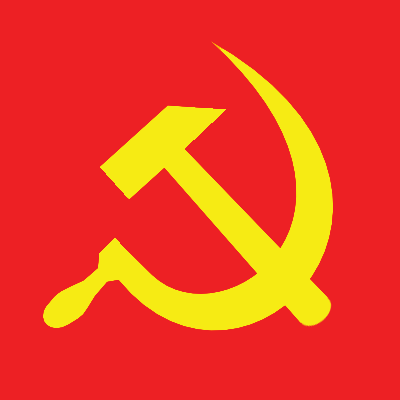 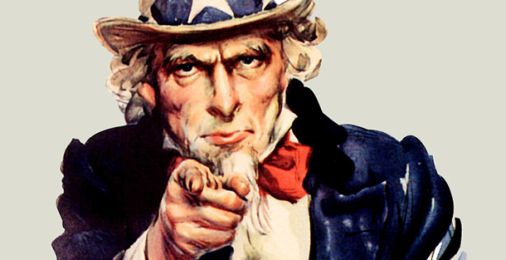 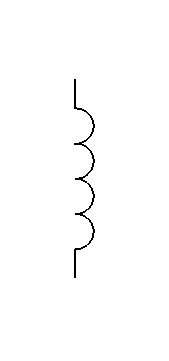 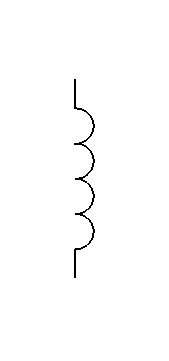 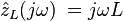 Основные компоненты аналоговой схемотехники. Индуктивность.
Применение
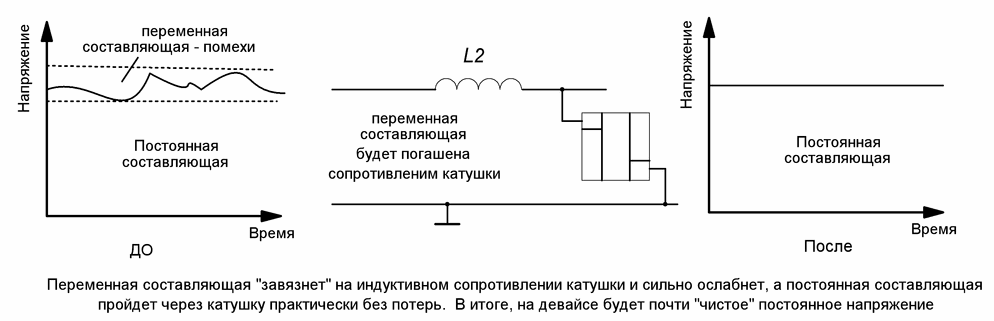 Основные компоненты аналоговой схемотехники. Задание № 1.
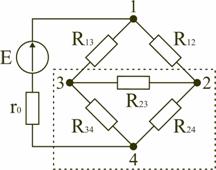 При каком соотношении между сопротивлениями ток через R23 не течет ?
Основные компоненты аналоговой схемотехники. Задание №2 на дом.
Дифференцирующие и Интегрирующие цепочки.
Сигнал на входе:
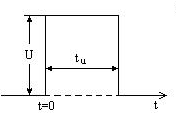 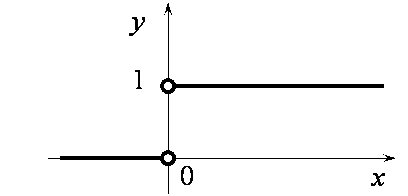 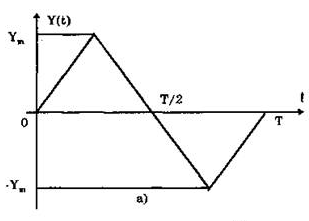 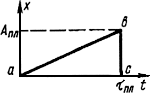 Лекции по радиофизике. Вятчанин С.П.
http://www.osc.phys.msu.ru/mediawiki/upload/Radiophysics/Vyatchanin/conswork.pdf
Основные компоненты аналоговой схемотехники. Диод.
Обозначение
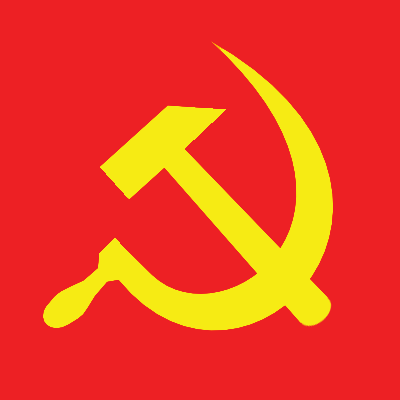 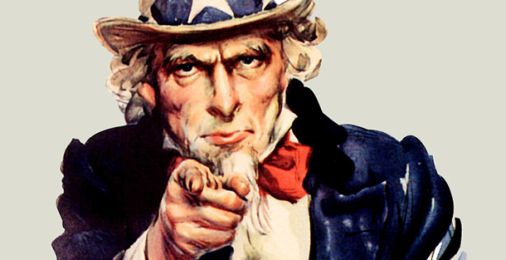 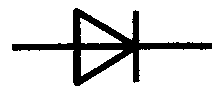 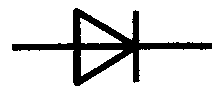 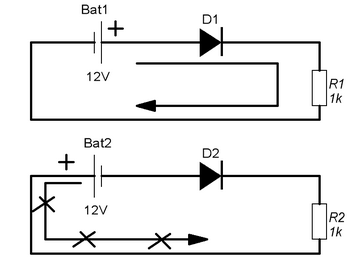 Основные компоненты аналоговой схемотехники. Диод.
Применение
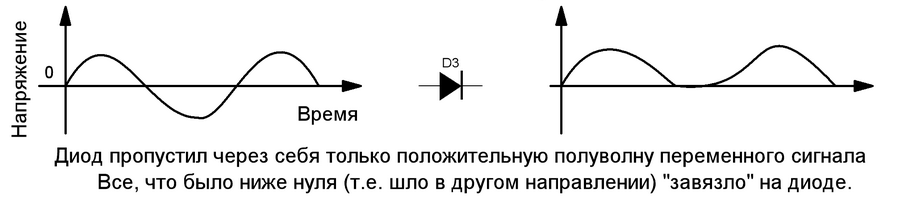 Основные компоненты аналоговой схемотехники. Стабилитрон.
Применение
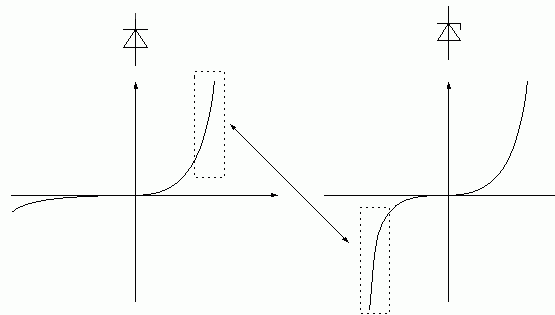 Основные компоненты аналоговой схемотехники. Стабилитрон.
Применение
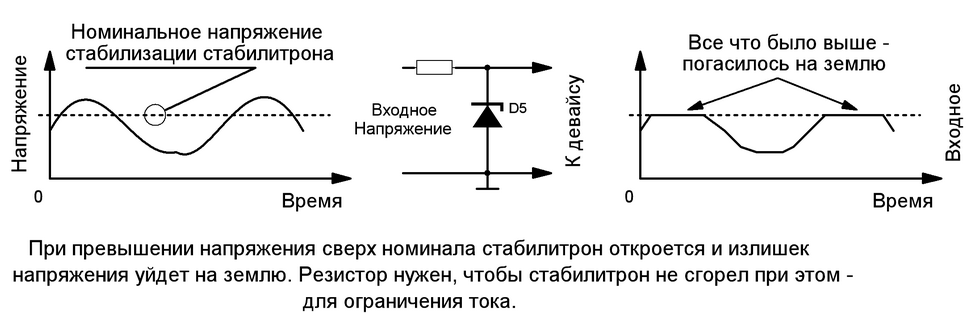 Основные компоненты аналоговой схемотехники. Транзистор.
Обозначение
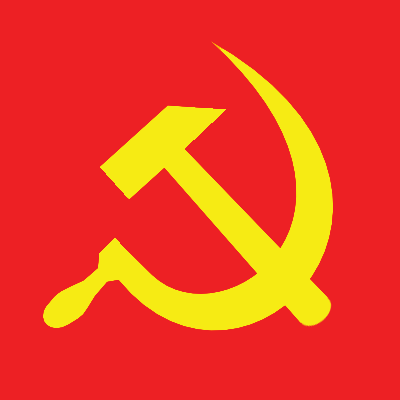 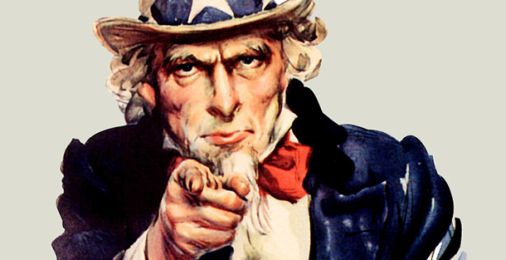 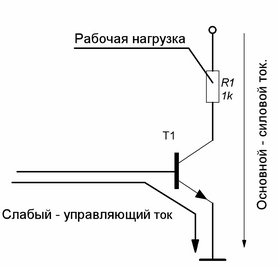 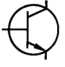 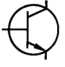 Основные компоненты аналоговой схемотехники. Транзистор.
Применение
И-НЕ
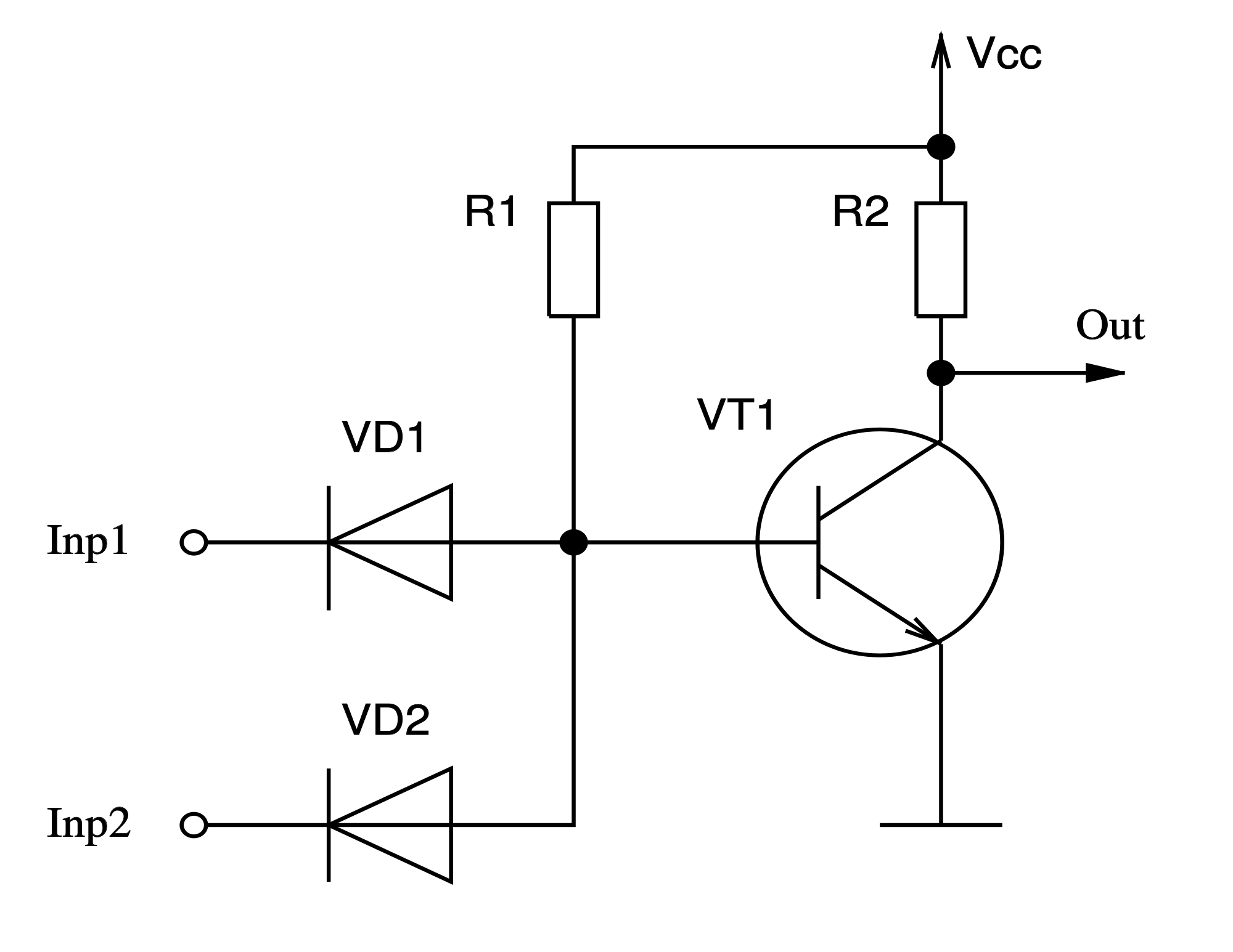 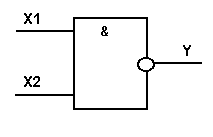 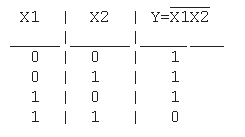 Основные компоненты аналоговой схемотехники. Транзистор.
Применение
ИЛИ-НЕ
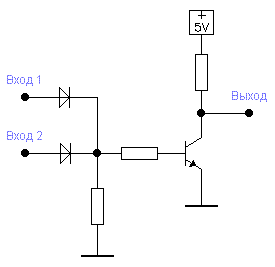 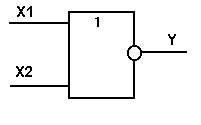 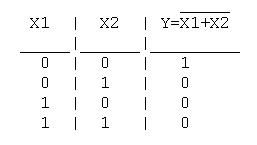 Цифровые микросхемы. Уровень сигнала.
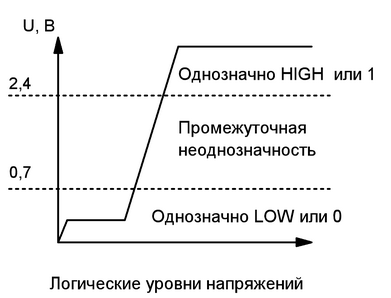 Цифровые микросхемы. Виды выходов.
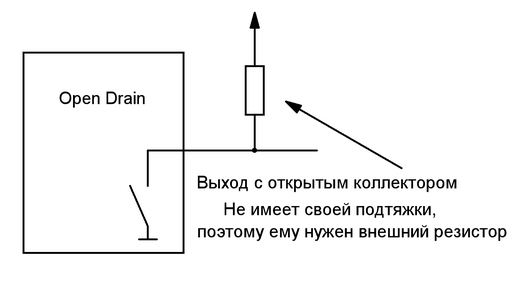 Цифровые микросхемы. Виды выходов.
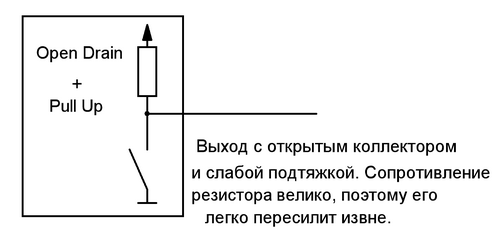 Цифровые микросхемы. Виды выходов.
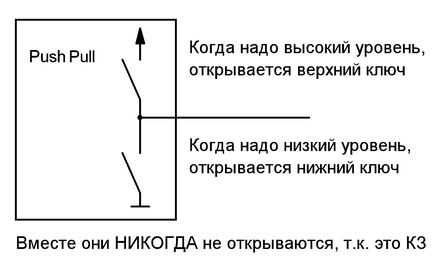 Цифровые микросхемы. Задача № 3.
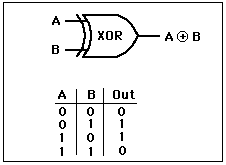 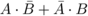 Из элементов И-Не
Из элементов ИЛИ-Не
Цифровые микросхемы. Задача № 3.
Из элементов И-Не
Из элементов ИЛИ-Не
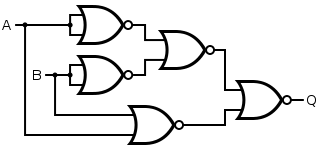 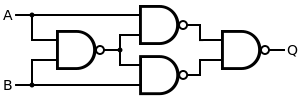 Аналоговые микросхемы. Операционный усилитель.
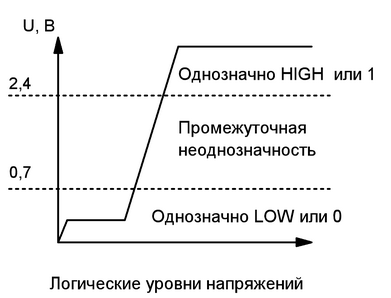 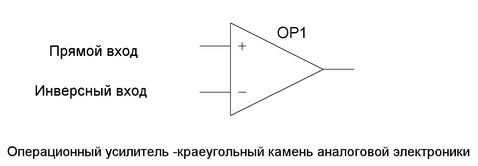 Аналоговые микросхемы. Операционный усилитель.
Применение
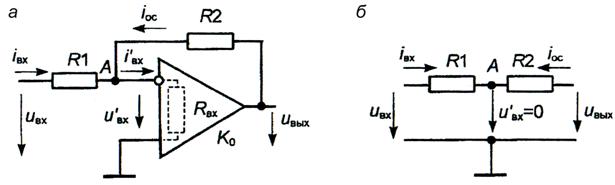 K = Uвых/Uвх= -R2/R1
Аналоговые микросхемы. Операционный усилитель. Задача № 4
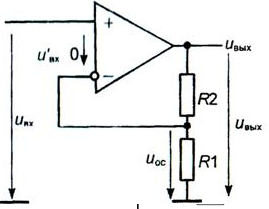 K -?
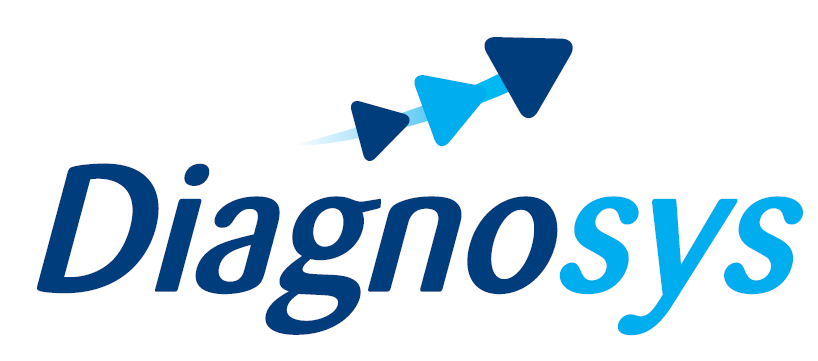 Домашнее задание :

Повторить материалы лекции
Решить предложенные задачи